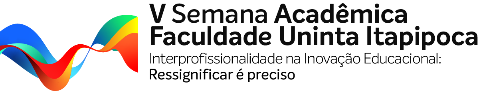 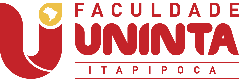 Título do Trabalho
Resultados e Discussão
Autores
Introdução
Considerações Finais
Objetivos
Métodos
Referências